Mandarin-Phonetic-Symbol Communication Aid on Tablet PC for Childrenwith High-Functioning Autism
Tamkang University, Taiwan
 Jia-Sheng You
[Speaker Notes: Good day to you all.
Thank you for your interest in my presentation.
My name is Jia,Sheng-You, a student from CILab in TKU.
Today, I’m going to give a talk on the Mandarin-Phonetic-Symbol Communication Aid on Tablet PC for Children with High-Functioning Autism]
Outline
1. Introduction
2. Method
3. Results & Conclusions
[Speaker Notes: I’d like to conduct my presentation in the sequence shown on this slide.

First, I will give an introduction of Autism Communication briefly
and method will be mentioned.
final is the benefit and results.]
Introduction
Introduction
Children with autism often have the following obstacles :

Interpersonal relationship and social interaction.

Verbal communication.

Repetitive behavior.
[Speaker Notes: Children with autism often have the following obstacles :
Difficulty in social
Verbal communication.
Repetitive behavior.]
Introduction
For inarticulate children, their messages tend to be misunderstood.
Paper keyboards
But many children can use paper keyboard to express ideas.

http://youtu.be/dJdPknL4P74?t=17s
[Speaker Notes: And their message is often misunderstood
But many children can use paper keyboard to express ideas.
this is the usage of paper keyboard .


Teachers are helping child to communicate using a keyboard. Child's hand is their own sense of movement.]
Introduction
The  disadvantages of Paper keyboards :

No audio feedback.

Must memorize several consecutive  and coherent words.
It’s prone to press the wrong key.

Teacher costs time to communicate with each child respectively
[Speaker Notes: But it has some drawbacks
No audio feedback.
Enter the words must be memorized
Easy to press the wrong key
Teachers must spend time communicating with each child]
Introduction
In addition, a communication pen (U-pen)  can help children to communicate.
communication pen (U-pen)
http://youtu.be/HZuwZOoEObA
[Speaker Notes: In addition, you can also  buy a communication pen.(U-Pen)

this is the usage of communication pen.]
Introduction
Users use this pen to click on a list of Mandarin phonetic symbols. 
The pen subsequently produces a sound based on the selected phonetic symbols. 

However, the pen costs between U.S. $ 330 to U.S. $ 1,000 for the average family is not a small fee.
[Speaker Notes: If you click on the keyboard using a pen
Pen will send the corresponding sound 
But the price is too Expensive]
Introduction
Based on the above analysis, we have developed  aid solves the problem.
And it is free.
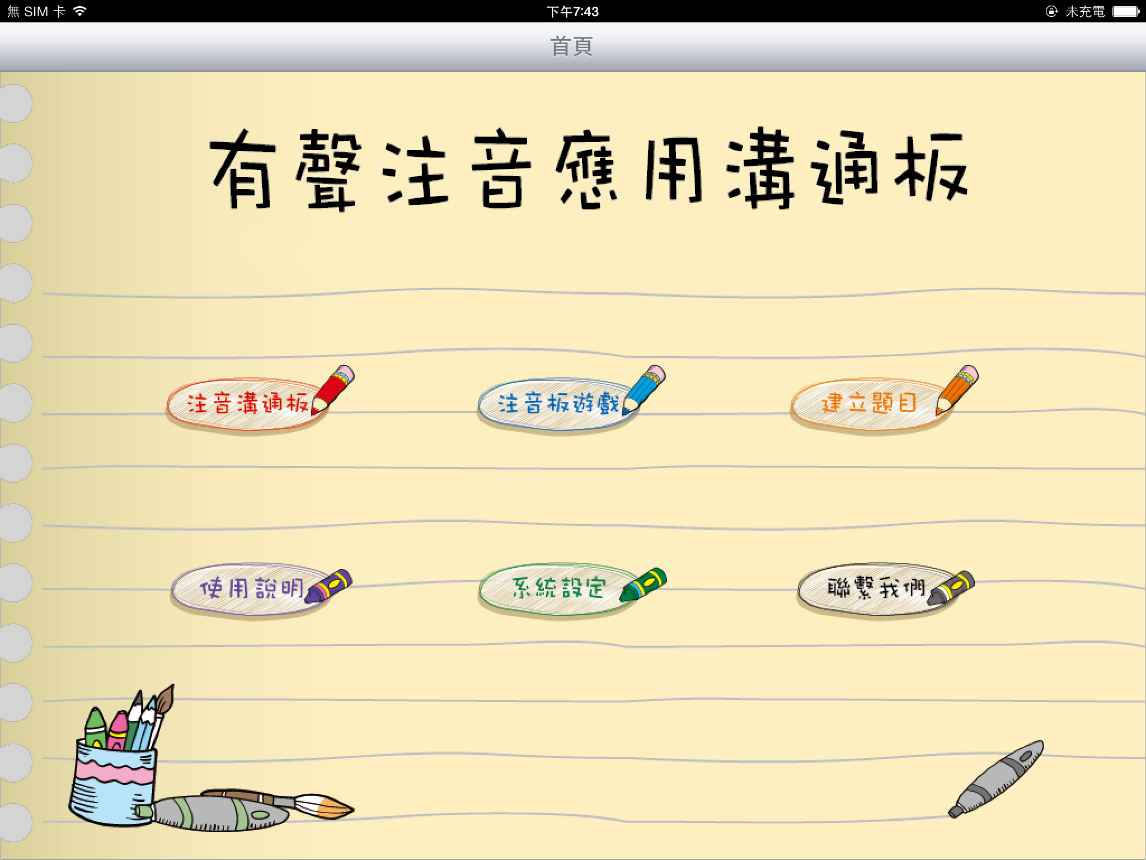 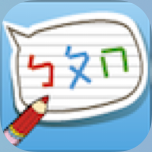 [Speaker Notes: Because of these problems
we developed a software to help solving these problems
And it is free.]
Method
Method
In this study, a Mandarin-phonetic-symbol communication aid named as zhuyin communication board is developed.

The most important function  is the communication.
Method
Video

 http://youtu.be/85U1Fl2PXis
[Speaker Notes: When the child click button "ㄗ", 
The button of "ㄗ" is enlarged on the keyboard. 
If you are sure of typing the character"ㄗ". 
you can press the same button again.
After entering the symbol, 
Press the pronunciation button will produce a corresponding audio]
Results & Conclusions
Results & Conclusions
Advantages of zhuyin communication board :
Assist autistic children to express their thought to others.

The double click function is an useful design.

The quiz game can help autistic children to learn phonetic symbols.
[Speaker Notes: Zhuyin communication board has the following benefits
Help children express a message to others
double click function is an useful design.
Quiz games can help children learn.
You can use the familiar images of children to custom quiz game
Aid Chinese interface and downloads for free.]
Results & Conclusions
Advantages of zhuyin communication board :
The editing function of quiz use pictures are familiar to autistic children.

We use Chinese as the interface of our aid.

This aid is free download in App store.
[Speaker Notes: Zhuyin communication board has the following benefits

You can use the familiar images of children to custom quiz game
Aid Chinese interface and downloads for free.]
Results & Conclusions
Improve the shortcomings of traditional paper keyboard.

A robotic bear can increase the interest and motivation of children to use aid.
[Speaker Notes: Save a lot of problems
Bear is a very good communication interface.]
Results & Conclusions
Our aid has tested by a doctor and two parents of autistic children.
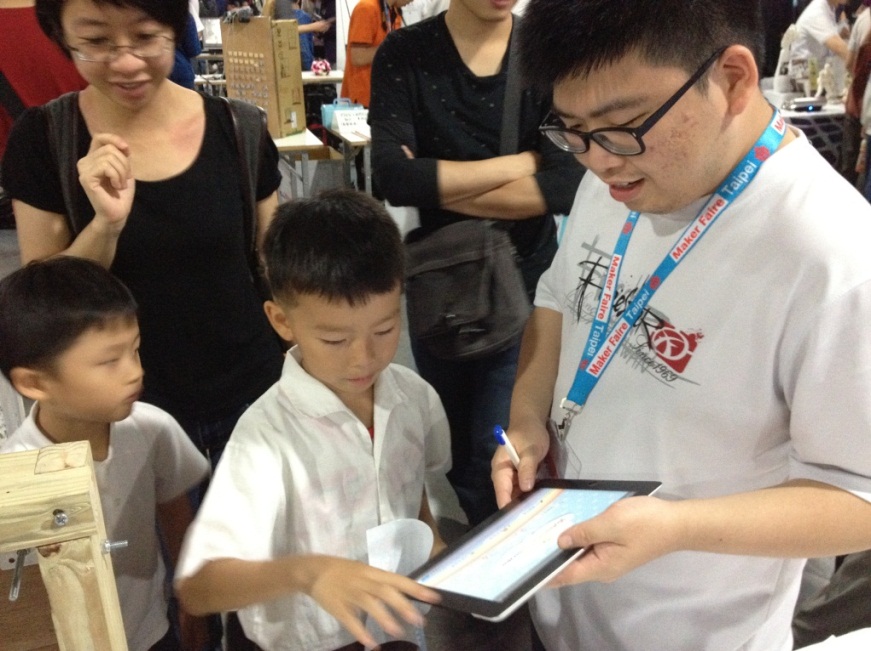 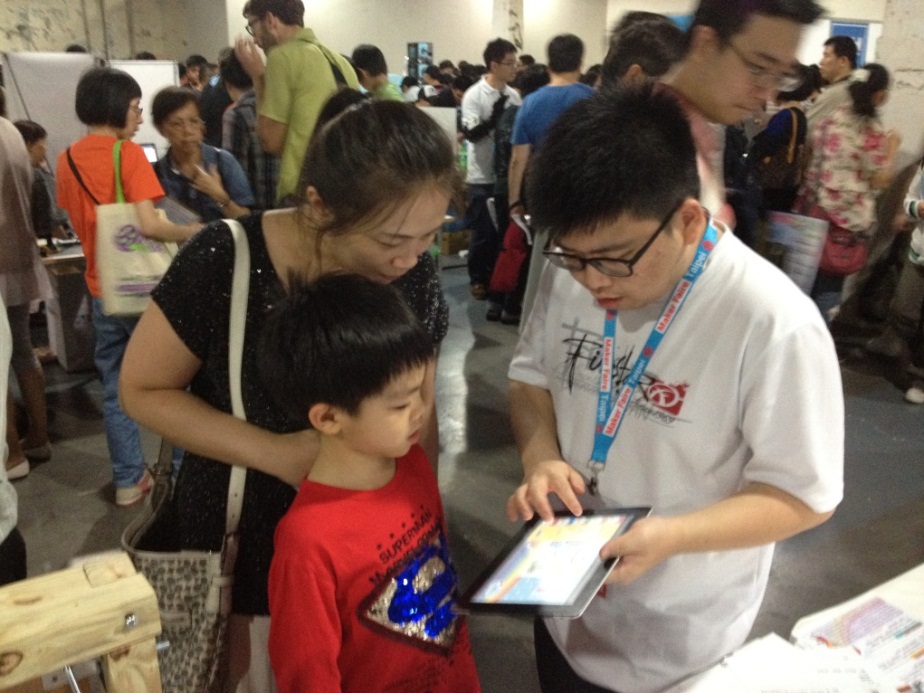 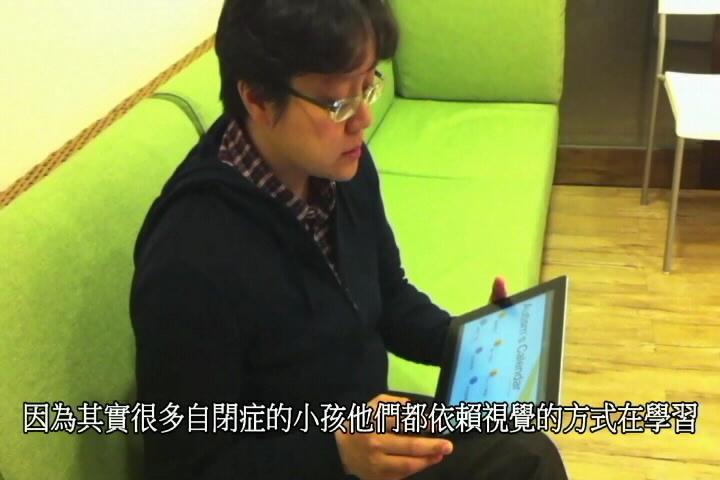 Download Link
The Zhuyin communication board is available in the iTunes App Store  for free download,
Zhuyin communication board [Online]. Available: https://itunes.apple.com/tw/app/you-sheng-zhu-yin-ying-yong/id670857938?l=zh&mt=8

The source code of AustimSpace is also provided as open source
Source code of Zhuyin communication board [Online]. Available: http://mail.tku.edu.tw/chchou/CILAB/Research_result/Zhuyin.html
[Speaker Notes: If you need source code.
We offer a download link.
Of course, it is also free.]
Thanks for your attention